ELEVATE WEBINARS
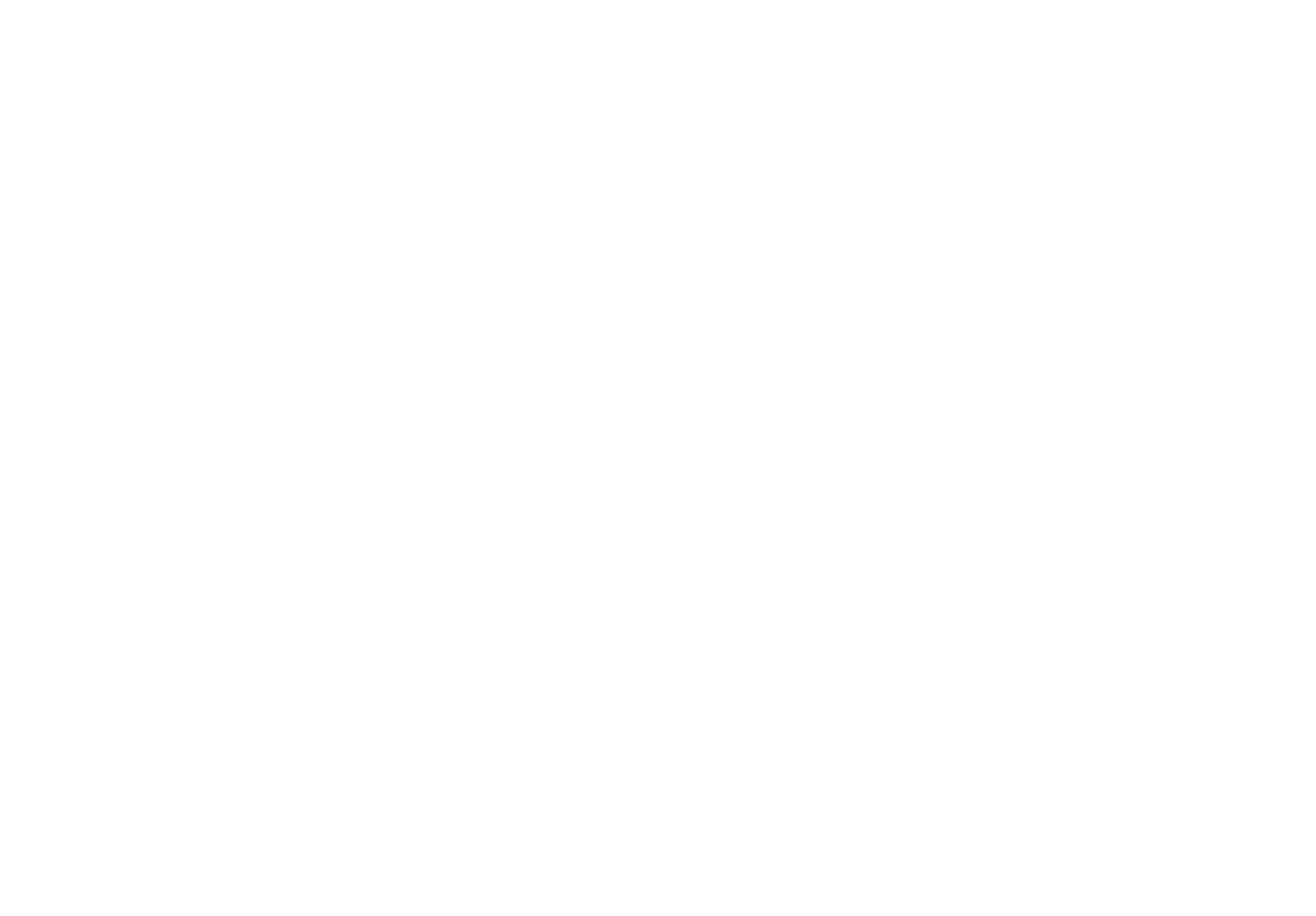 LEARNING TO ASK POWERFUL QUESTIONS
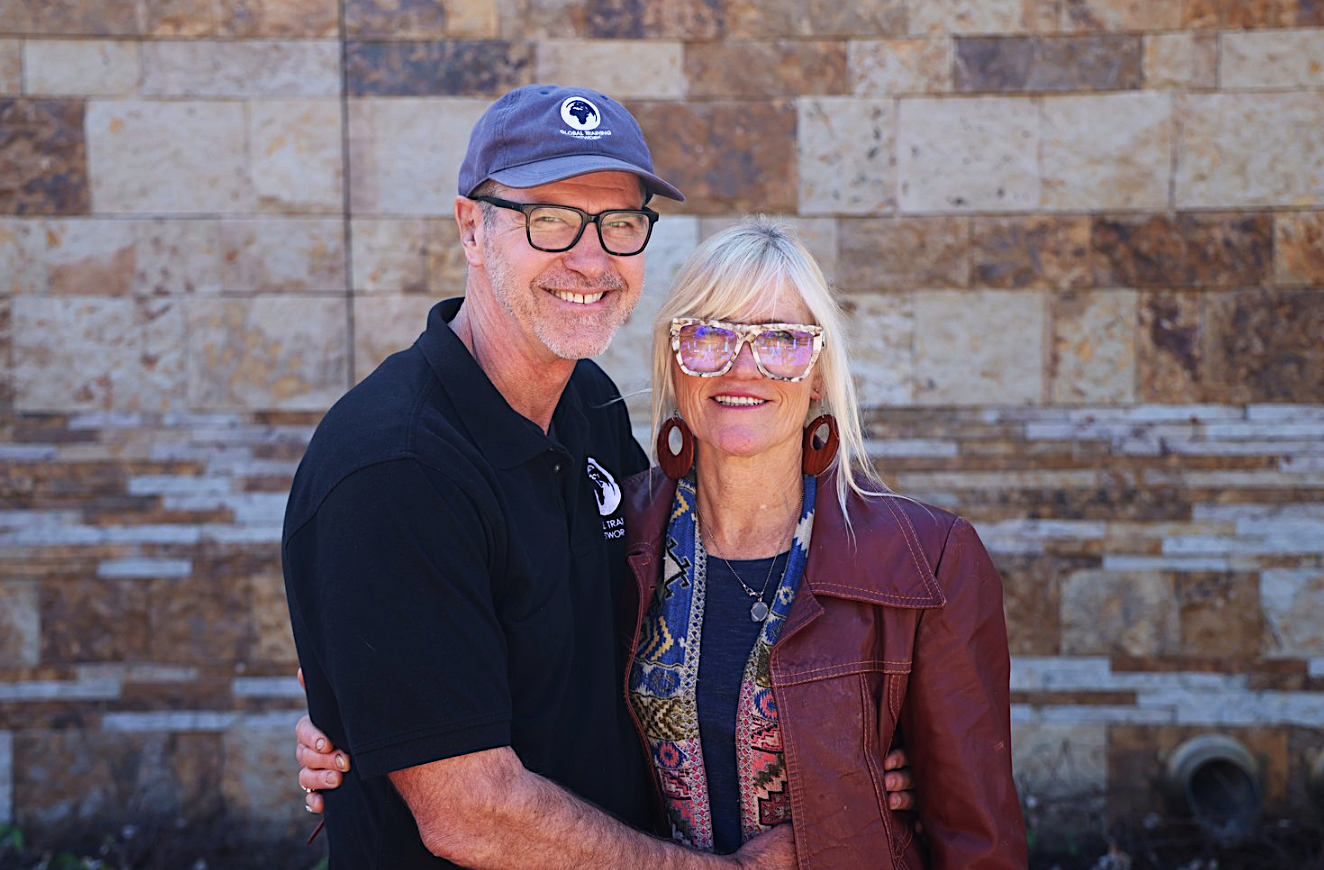 With Phil Graf





Repeated on January 8, 2026
What Success looks like today
Gain a deeper appreciation for asking powerful questions
Learn what makes for a powerful question
ID ways to use more powerful questions in your own teaching/training
What makes for a powerful question?
Thought-provoking… generates curiosity
Stimulates reflective conversation
Surfaces underlying assumptions
Evokes more questions
Generates energy & forward movement
Lingers with participants… touches a chord
Discerns where learners are at
Ways to Ask better awareness questions
1.Good, better, better still
2. Open, not closed
3. Non-judgmental
4. Neutral, not negative
questions to keep asking yourself
Am I asking or telling?
How can I make this course/lesson more about them and less about me?
Are they tracking with me? Where are they stuck…confused…unengaged?
Are they being transformed? How do I know?
Evaluating ourselves using a win process
1.What went Well?
2. What could be Improved?
3. What should we do Next?
What Success looks like today
Gain a deeper appreciation for asking powerful questions
Learn what makes for a powerful question
ID ways to use more powerful questions in your own teaching/training
Evaluate Phil & Craig using a win process
1.What went Well?
2. What could be Improved?
3. What should we do Next?
Other Resources
Elevate your Expertise. Register @ gtn.org/elevate
A website built for pastor-trainers:  craigparro.org
A helpful article: The Art of Powerful Questions: Catalyzing Insight, Innovation, and Action, by         Vogt, Brown & Isaacs
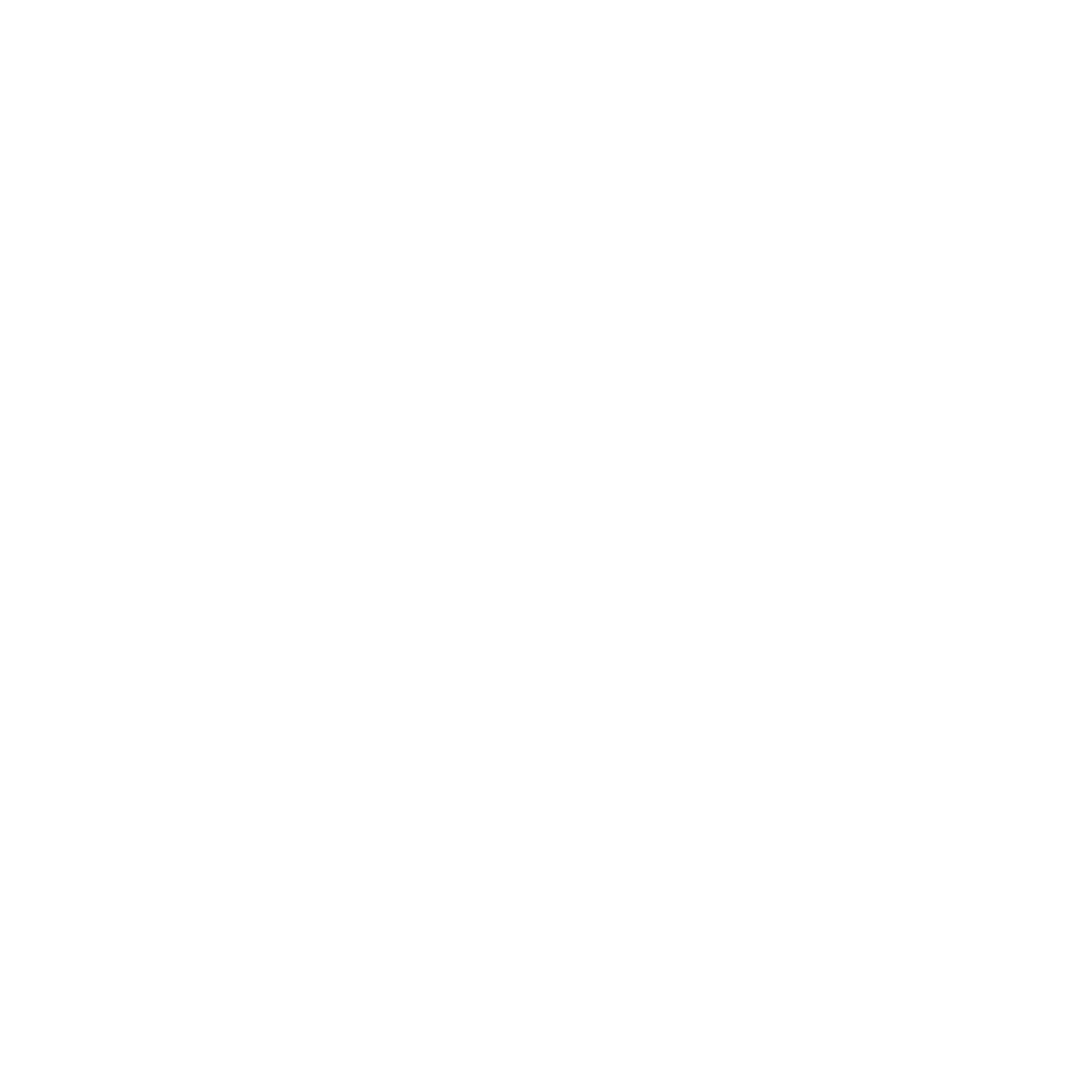